DOCP Survey Requirements
Web Screen Mockups
Last update: 03/30/2023
Confidential Version
DOCP Login/Landing Page
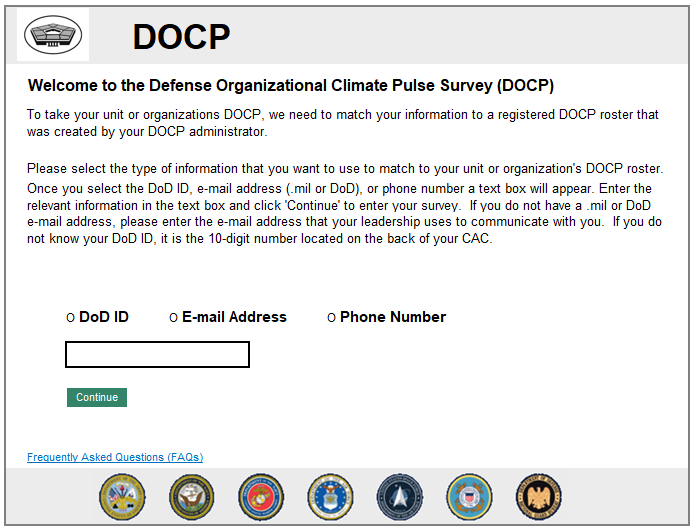 DOCP Login/Landing Page cont.
Error messages for login
ERROR MESSAGE(S): 
Non-matched DoD ID: 
“The DoD ID that you entered does not match to a registered DOCP roster. It could be the case that you are entering your correct DoD ID but are not matching to a roster because your DOCP administrator did not list that information on the roster.

Try entering an e-mail address or phone number that your leadership uses to communicate with you. If you are still unable to log into the system, please contact the individual who invited you to this survey.”

Non-matched E-mail:
“The e-mail address you entered did not match to a registered DOCP roster. Please try another e-mail address, your DoD ID, or a phone number. If you are still unable to log into the system, please contact the individual who invited you to this survey.”

Non-matched Phone Number: 
“The phone number you entered did not match to a registered DOCP roster. Please try another phone number, an e-mail address, or your DoD ID. If you are still unable to log into the system, please contact the individual who invited you to this survey.”

If the participant is enrolled in more than one open DEOCS registrations
“We have found multiple registrations matching your information. Please select the DOCP you wish to take now.”
Multiple Registrations
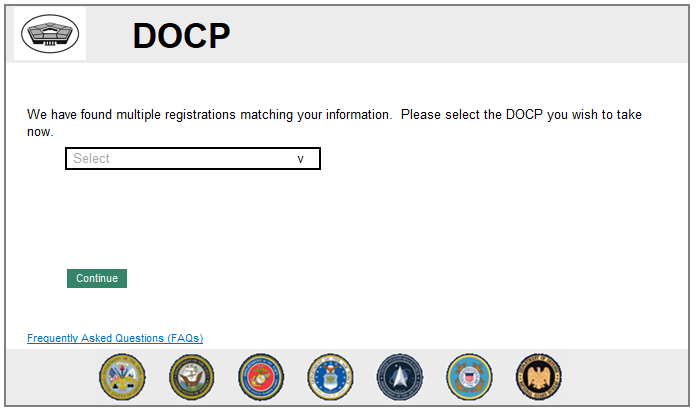 DoD ID Prompt
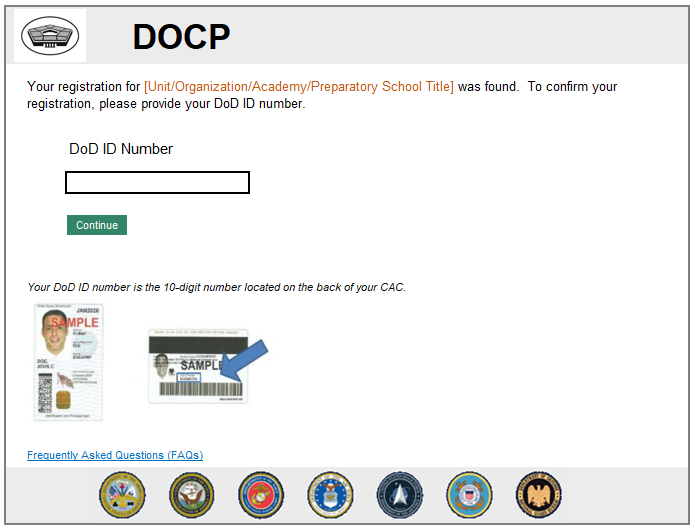 PIN Creation
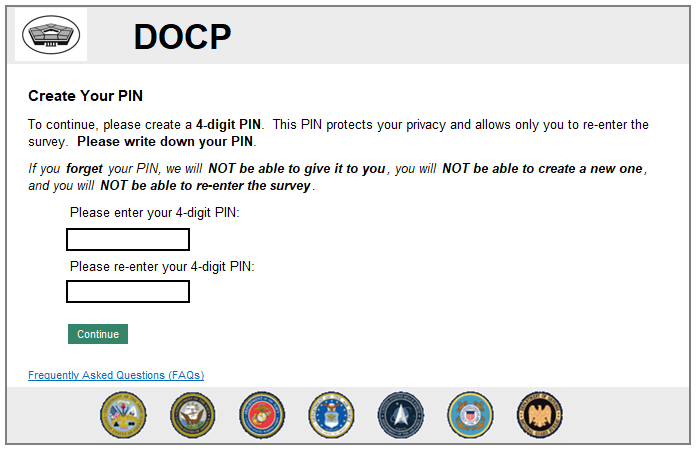 ERROR MESSAGE(S): 
If the participant does not enter any PIN
“You are required to create a PIN to continue. Your PIN must be 4 digits.”

If the participant enters only one PIN
“The PINs entered do not match.”
About the DOCP (Informed Consent)
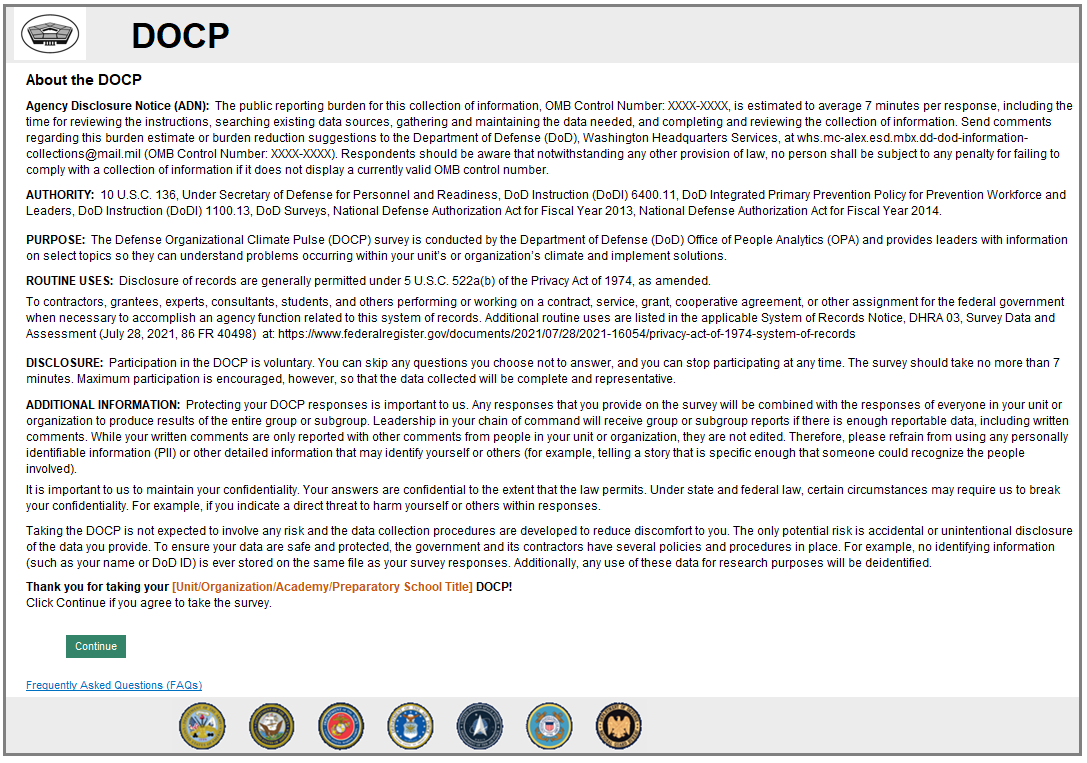 INTERNAL NOTE:
Clicking “Continue” will take the participant to the next web screen (Web Screen 4: Pre-Survey Instructions)
Pre-Survey Instructions
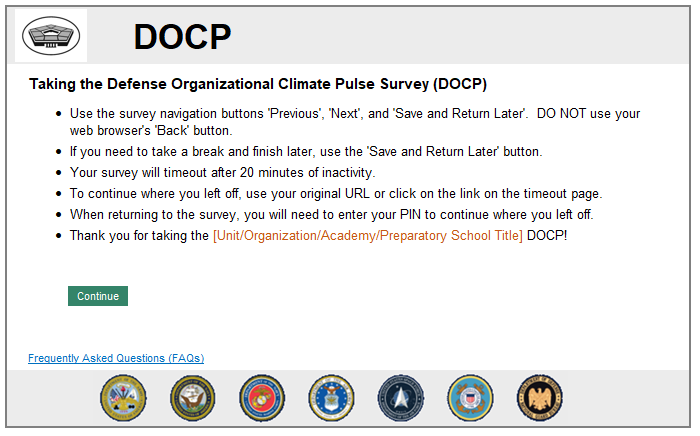 Submit Survey
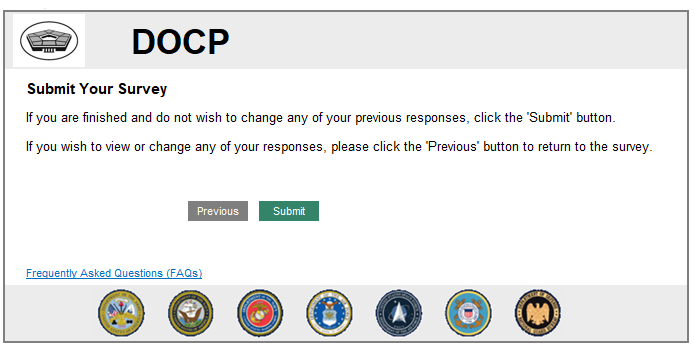 Thank You
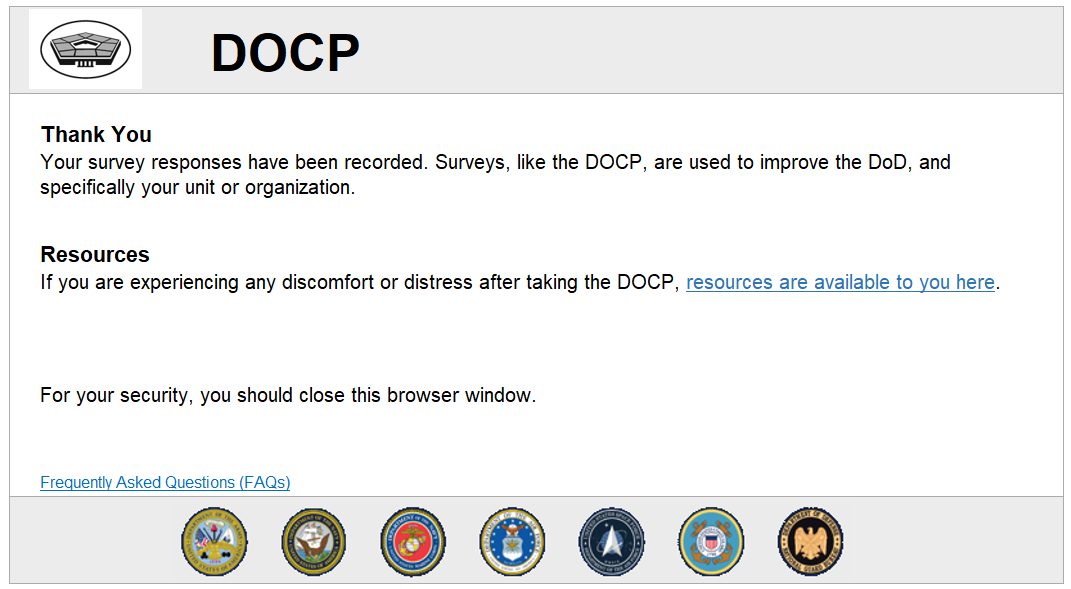 Timeout
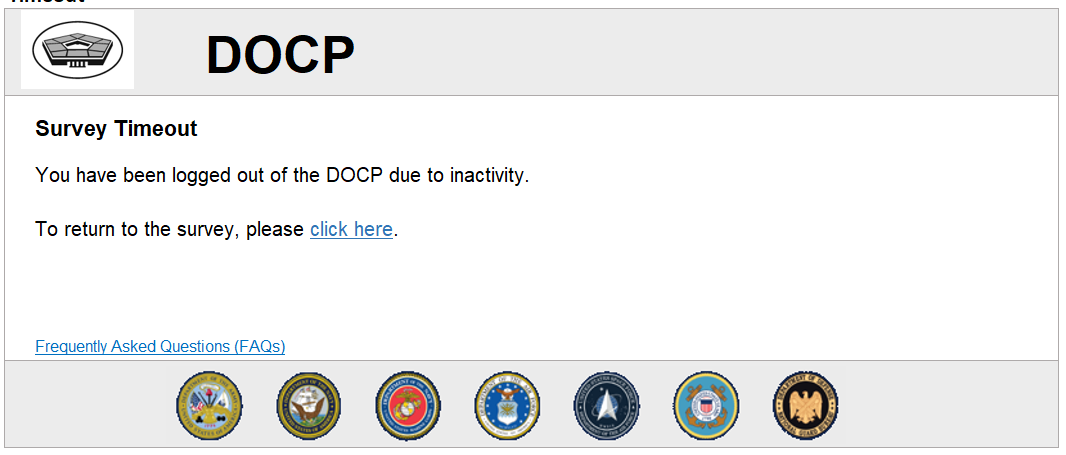 Welcome Back
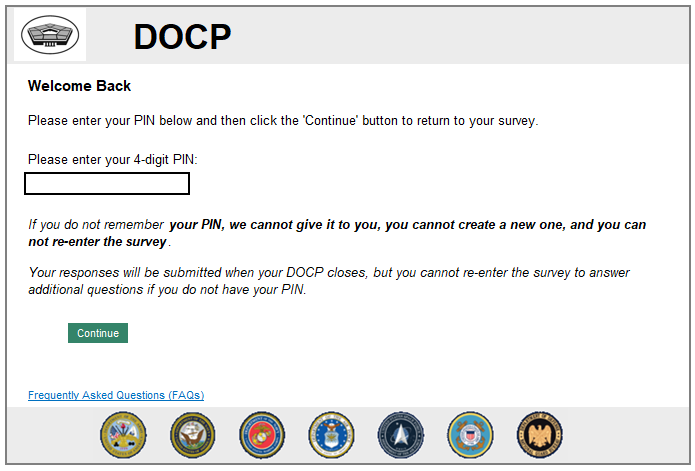 Save and Return Later
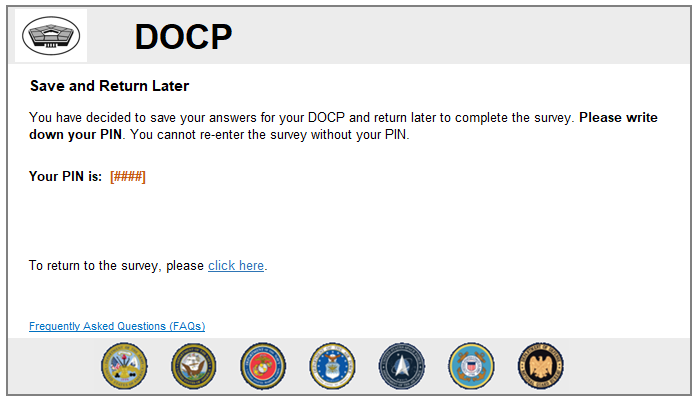 Already Complete
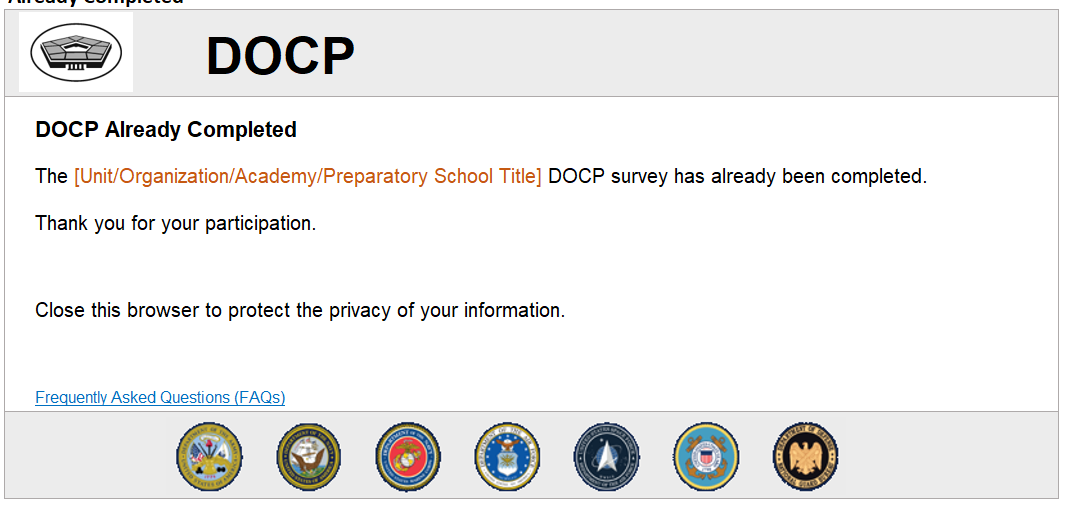 FAQ
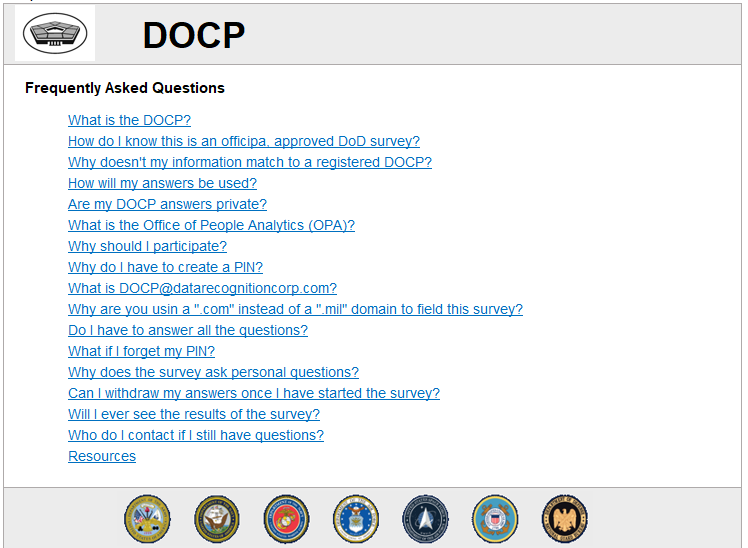 Forced Anonymous Version
NOTE: the standard DOCP version is Confidential, and not Forced Anonymous. Forced Anonymous DOCP’s retain the same survey structure but are an option for classified units/organizations (e.g., SOCOM). In the registration of a DOCP, survey administrators can identify the unit/organization as classified and opt into an anonymous condition. This option is reserved for classified or otherwise protected populations and should be rarely selected. The most notable difference is in the information provided on unit/organization personnel and changes the way that participants access the survey.
Landing Page
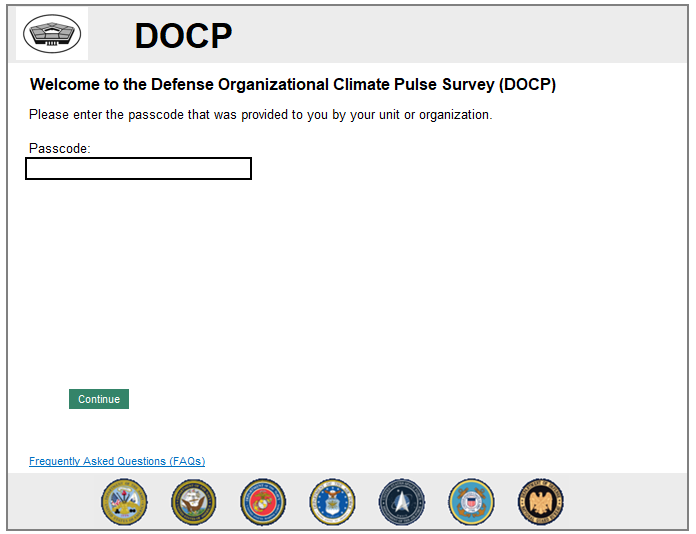 About the DOCP (Informed Consent)
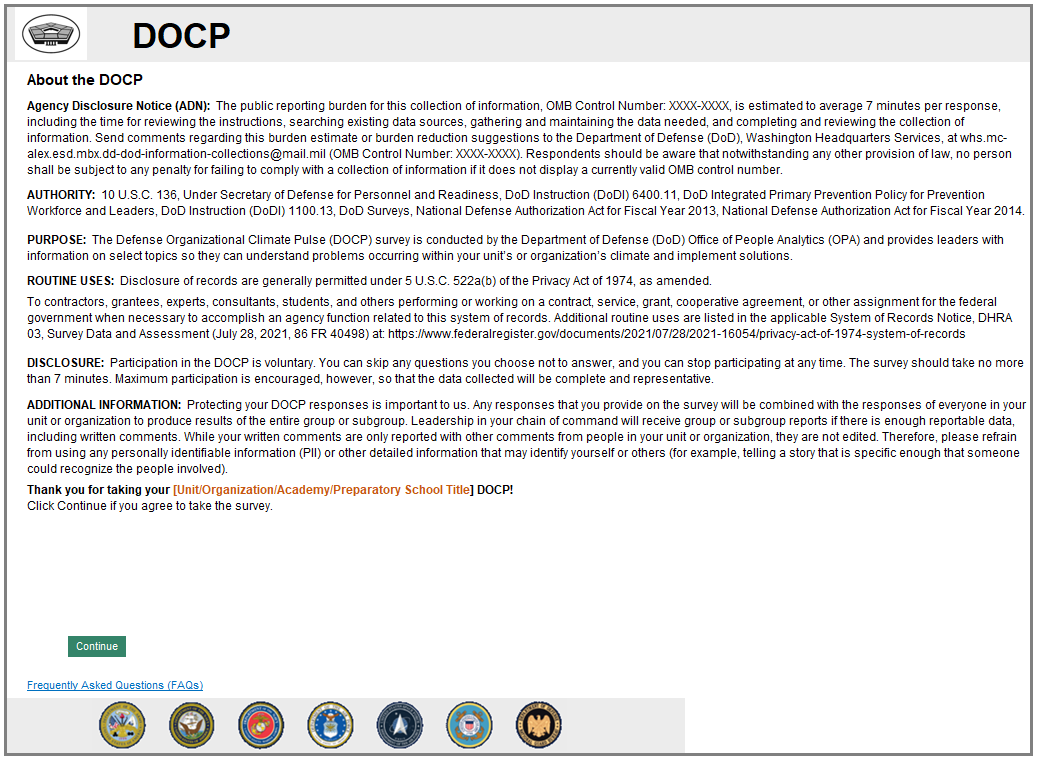 INTERNAL NOTE:
Clicking “Continue” will take the participant to the next web screen (Web Screen: Pre-Survey Instructions)
Pre-Survey Instruction
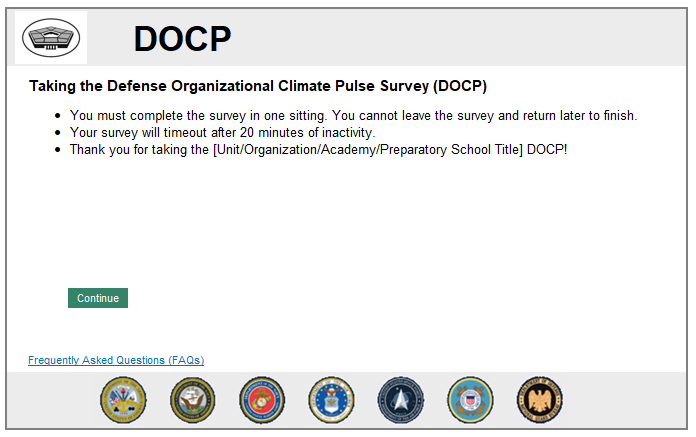 Submit Survey
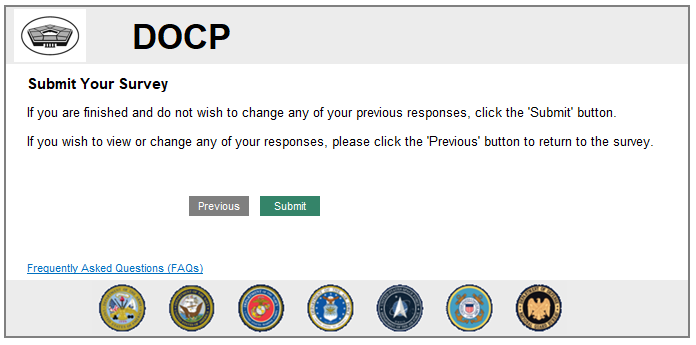 Thank You
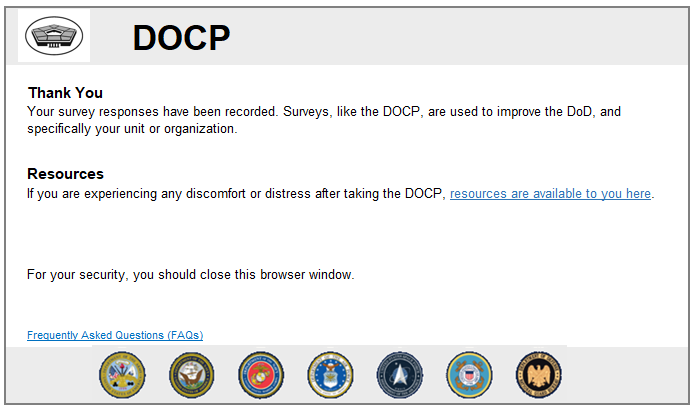 FAQ
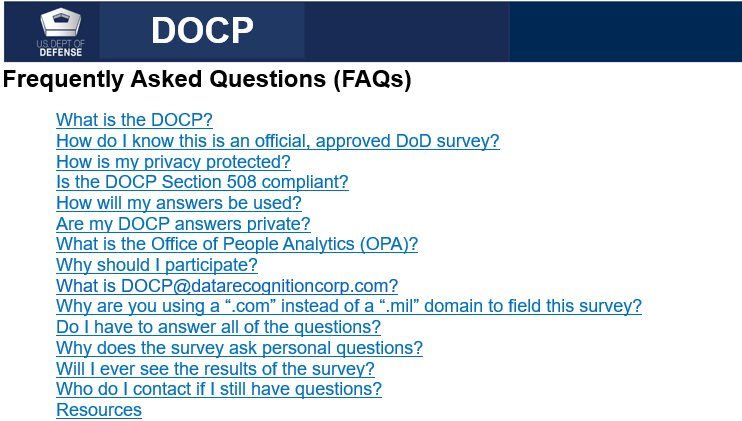